Snart börjar… 
Demo av version 2.26
Mötet spelas in. Inspelningen och chatten kommer läggas upp på ladok.se. 

Vill du vara anonym? 
Stäng av kamera och mikrofon. Skicka direktmeddelanden i chatten till Moa Eriksson.
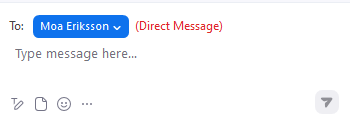 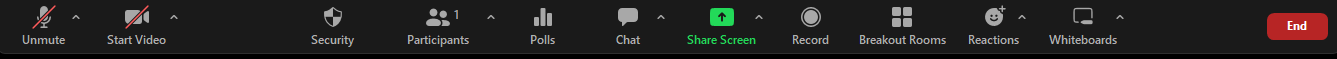 Demo av version 2.26
11 september 2023
Detta kommer demonstreras
Ny studieavgiftshantering
Automatisk aktivering av nya utbildningstillfällen går att stänga av.
Tydligare visning ifall en faktura är återskapad från en tidigare antagning.

Individuell studieplan (i test- och utbildningsmiljöer)
Fliken Grunduppgifter: Ny funktionalitet och förändringar i layout.
Fliken ”Handledare och beslutsfattare” har delats upp till två flikar ”Handledare och beslutsfattare” och ”Handledarsamtal”. Ny funktionalitet.
Andra förbättringar
Sök kurstillfällen: Framsökta kurstillfällen går nu att sortera på kolumn.
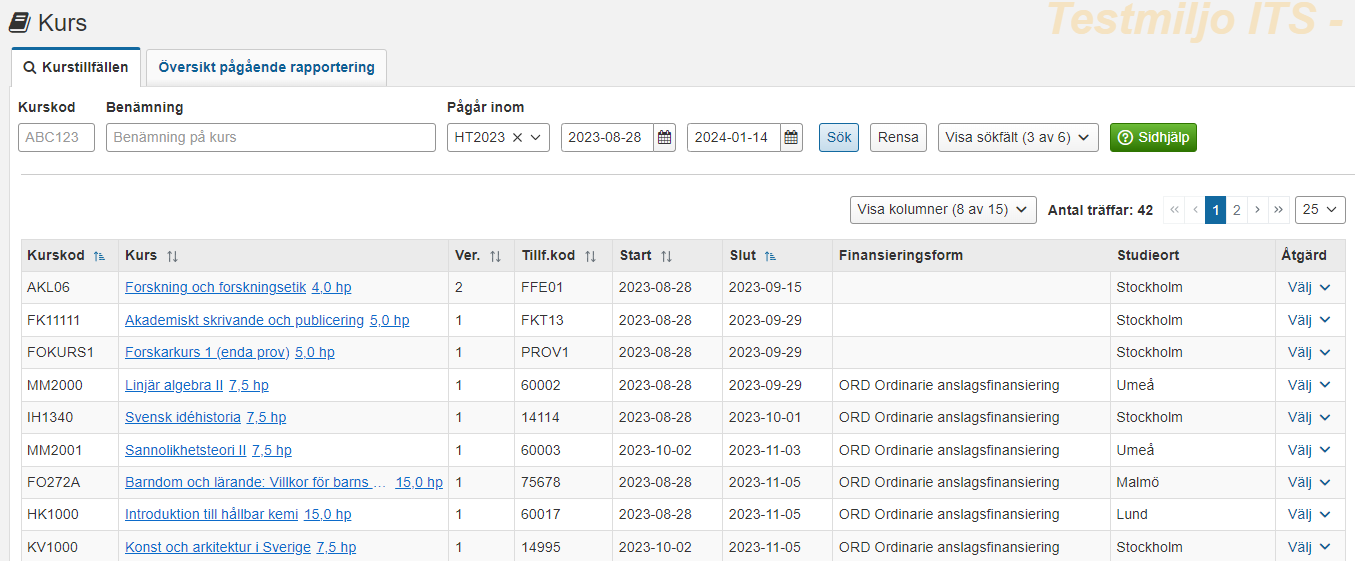 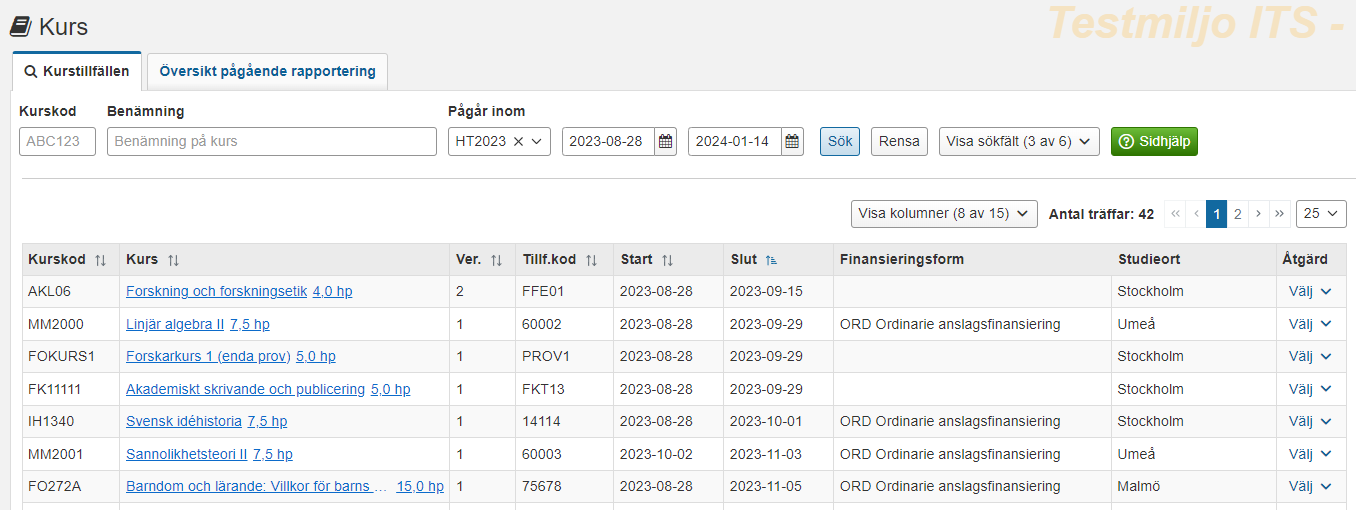 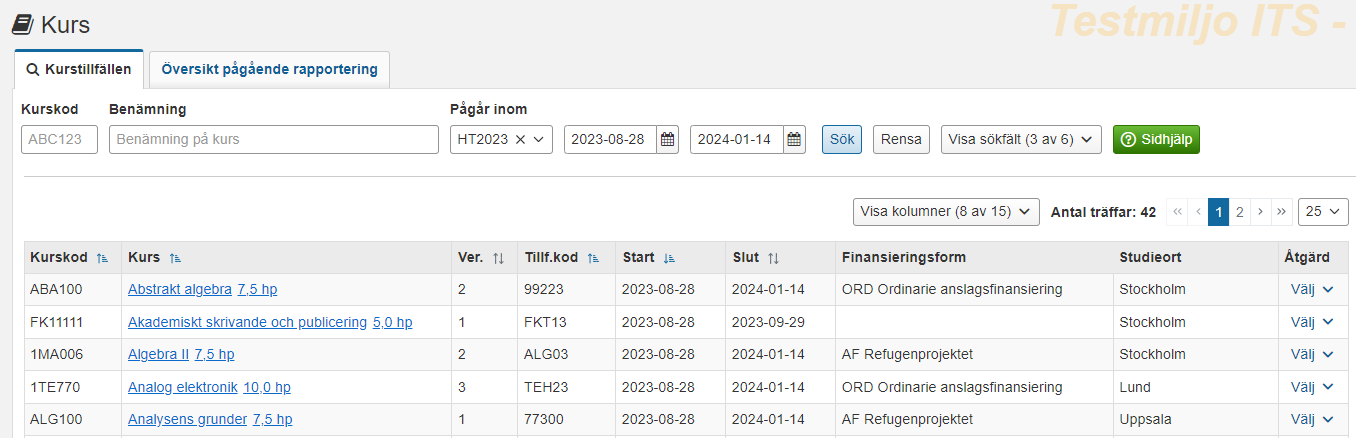 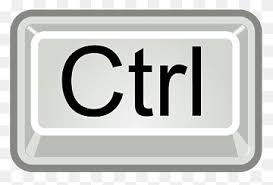 Andra förbättringar
Process
I grunddata och behörighetsprofiler har Processaktör bytt benämning till Verksamhetsroll.
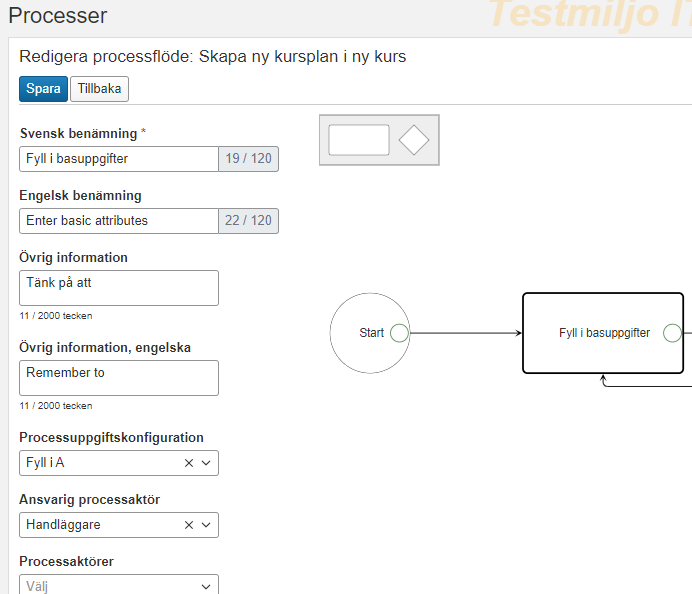 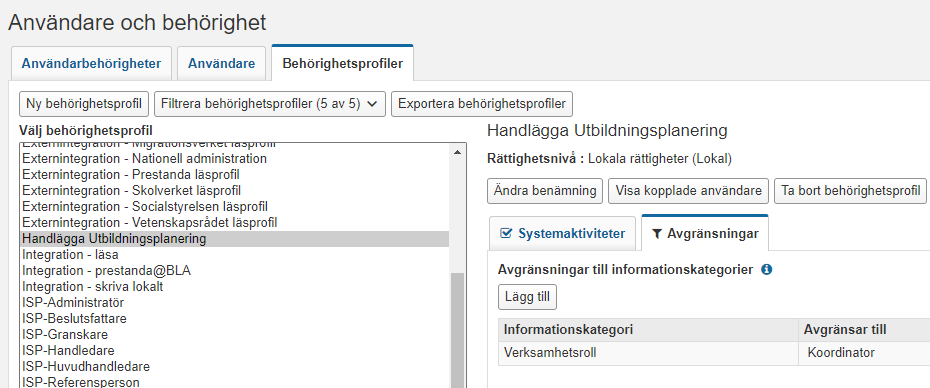 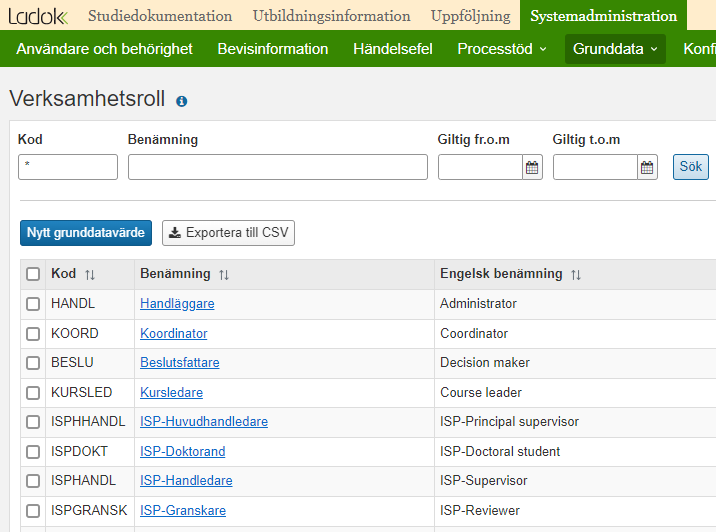 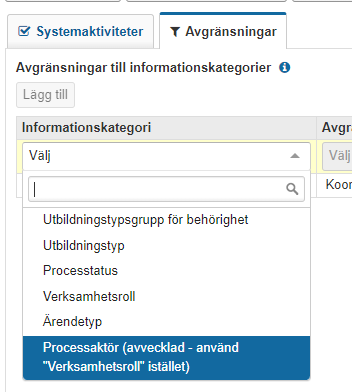 Andra förbättringar
Process
I grunddata och behörighetsprofiler har Processaktör bytt benämning till Verksamhetsroll.
Prestandan vid arbete i process är förbättrad.
Andra förbättringar
Grunddata
Benämning och Engelsk benämning kan nu vara upp till 2000 tecken långa.
Antagningsomgång: Kod för definition av antagningsomgång har lagts till i rullista.
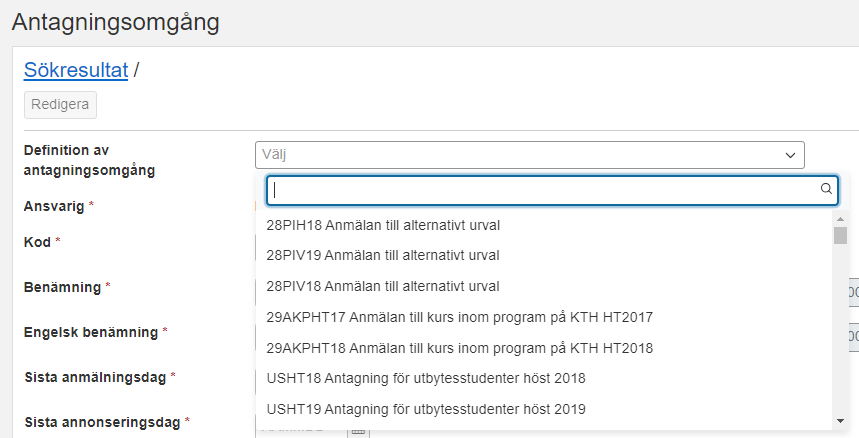 Viktiga rättningar
Studiedokumentation: Nu visas endast en rad per student i vyn Studiedokumentation - Kurs, oavsett antal behörighetsvillkor satta på kurs eller inriktning.
Studentärenden: Det går återigen att filtrera i rullistor vid val av ärendekorg.
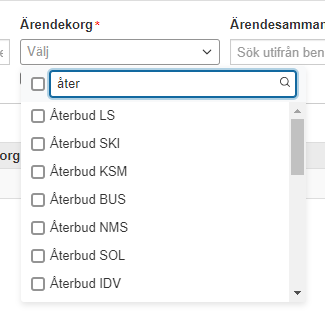 Viktiga rättningar
Studiedokumentation: Nu visas endast en rad per student i vyn Studiedokumentation - Kurs, oavsett antal behörighetsvillkor satta på kurs eller inriktning.
Studentärenden: Det går återigen att filtrera i rullistor vid val av ärendekorg.	
Ny studieavgiftshantering: Det går inte längre att ändra till ett tidigare datum för sista betalningsdag om fakturan är skickad.
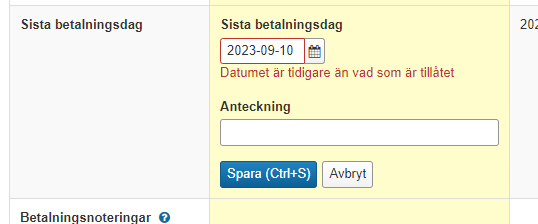 Viktiga rättningar
Studiedokumentation: Nu visas endast en rad per student i vyn Studiedokumentation - Kurs, oavsett antal behörighetsvillkor satta på kurs eller inriktning.
Studentärenden: Det går återigen att filtrera i rullistor vid val av ärendekorg.	
Ny studieavgiftshantering: Det går inte längre att ändra till ett tidigare datum för sista betalningsdag om fakturan är skickad.	
Utbildningsinformation: Nu visas "Ingående delar" i plan när man väljer "Skriv ut" resp. "Plan som HTML". 
Uppföljning: Rapporten "Utfall HST och HPR" fungerar återigen korrekt vid begränsning på "Ej betalande/Betalande".
Behörigheter: "Aktiv" är återigen förvald status när man lägger till en behörighetsprofil.
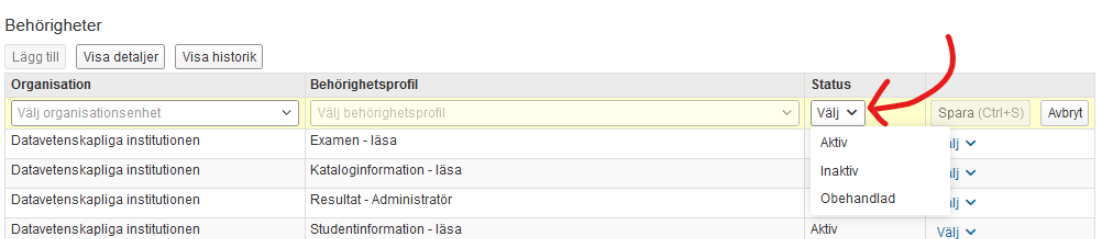 DEMO